ФІЗИКА
ЛАБОРАТОРНА РОБОТА
Дослідження абсолютно пружнього зіткнення куль
ЛАБОРАТОРНА РОБОТА
Дослідження абсолютно пружнього зіткнення куль
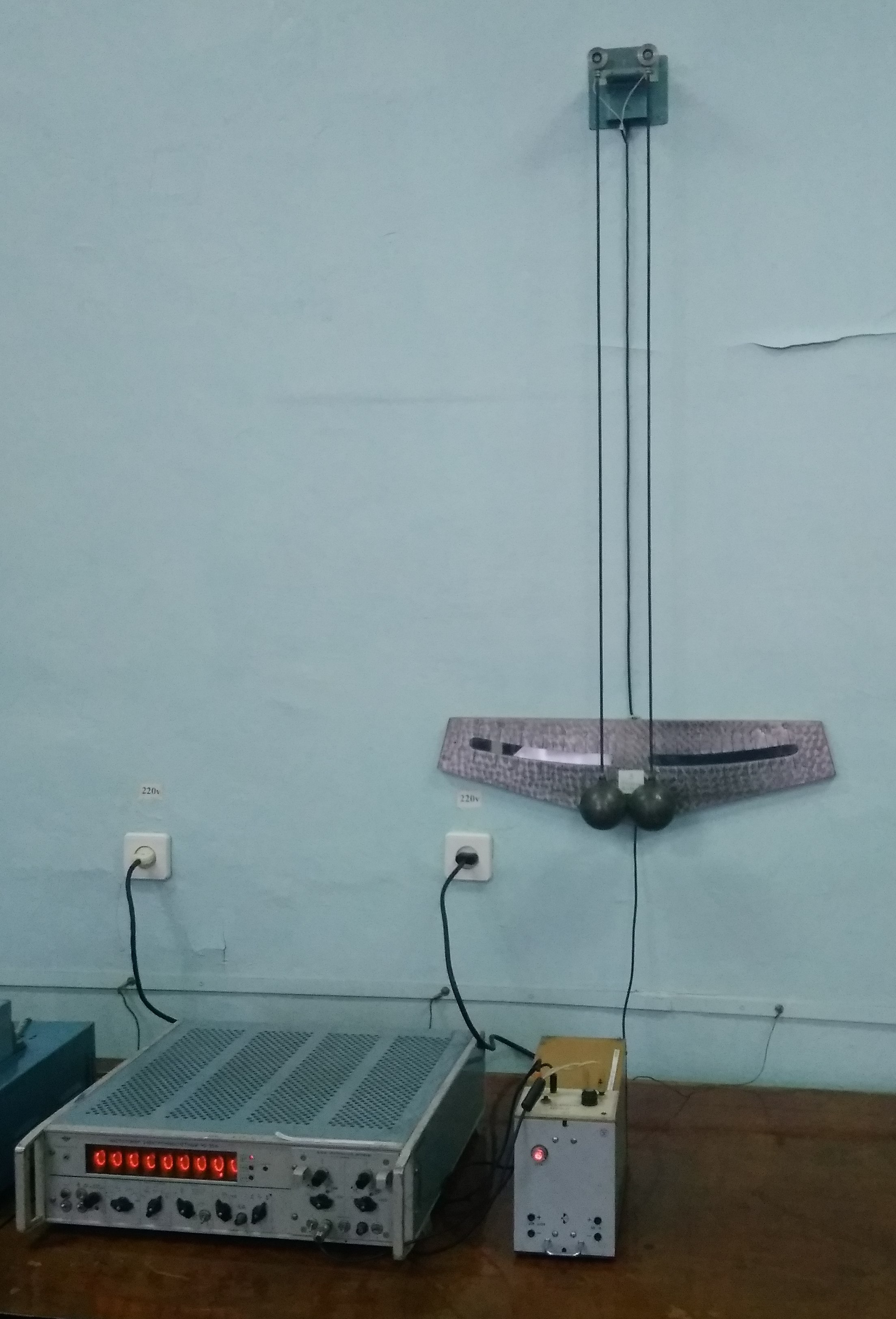 ЛАБОРАТОРНА РОБОТА
Дослідження абсолютно пружнього зіткнення куль
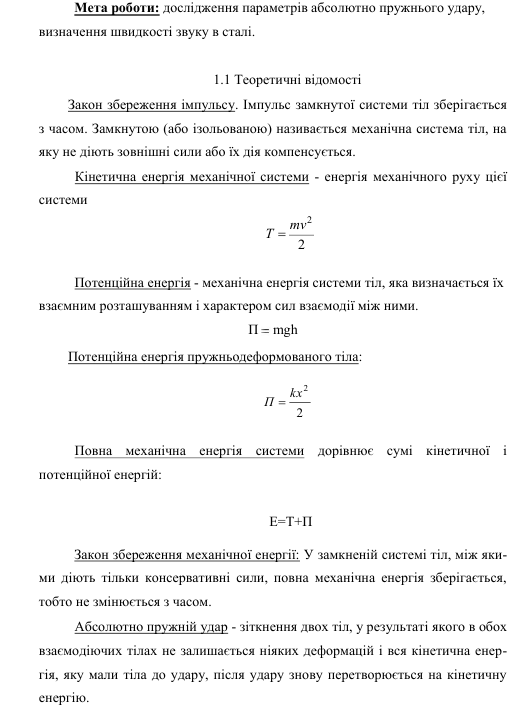 ЛАБОРАТОРНА РОБОТА
Дослідження абсолютно пружнього зіткнення куль
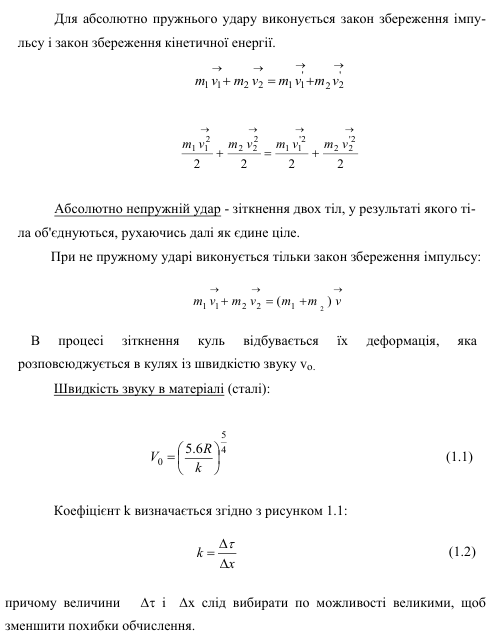 ЛАБОРАТОРНА РОБОТА
Дослідження абсолютно пружнього зіткнення куль
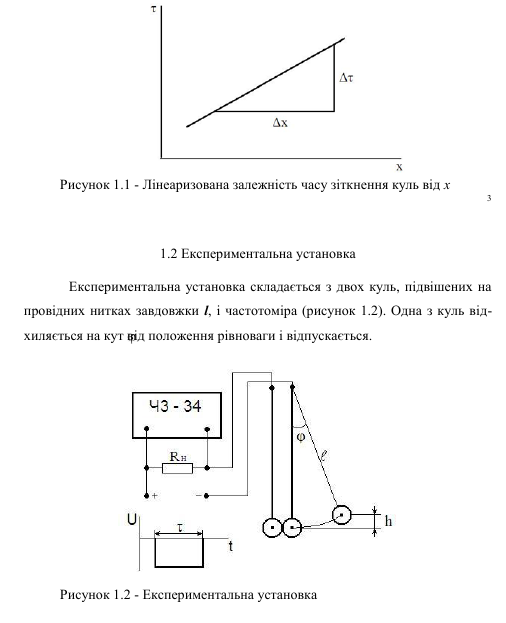 ЛАБОРАТОРНА РОБОТА
Дослідження абсолютно пружнього зіткнення куль
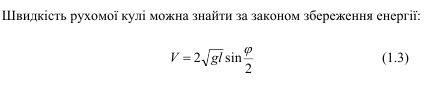 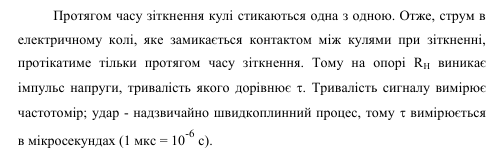 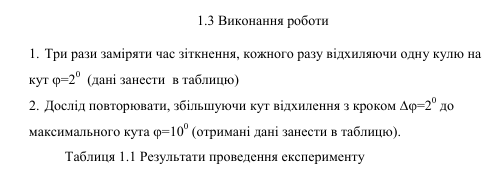 ЛАБОРАТОРНА РОБОТА
Дослідження абсолютно пружнього зіткнення куль
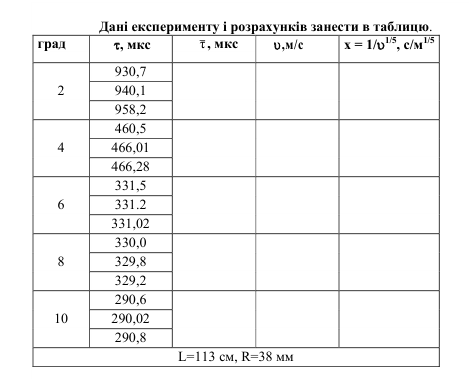 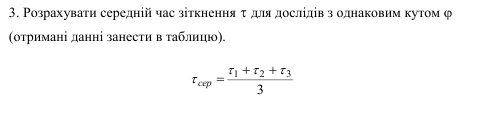 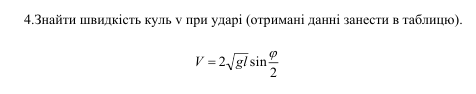 ЛАБОРАТОРНА РОБОТА
Дослідження абсолютно пружнього зіткнення куль
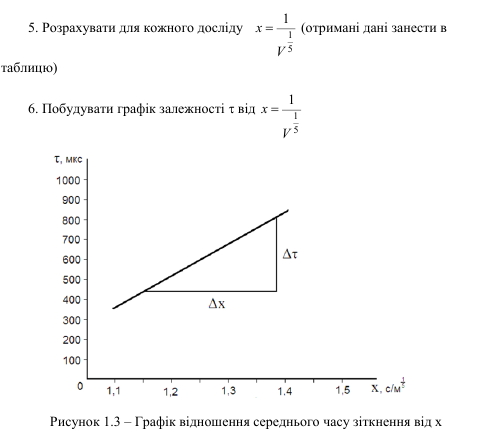 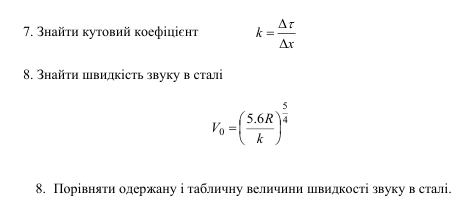 ЛАБОРАТОРНА РОБОТА
Дослідження абсолютно пружнього зіткнення куль
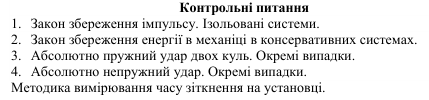 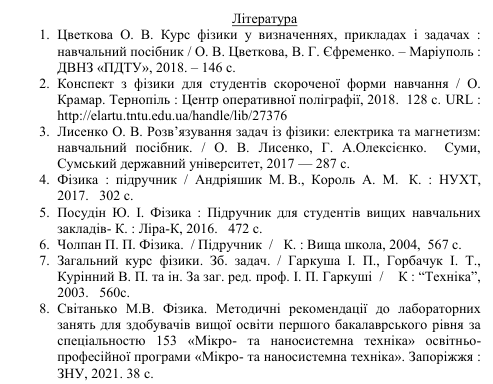